No Room For Jesus
Text: Luke 2:7
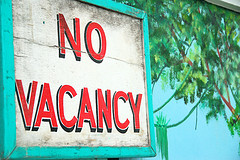 [Speaker Notes: By Nathan L Morrison
All Scripture given is from NASB unless otherwise stated

For further study, or if questions, please Call: 804-277-1983 or Visit www.courthousechurchofcrist.com

Based on a lesson by Richard Thetford]
Intro
Lk. 2:7
7.    And she gave birth to her firstborn son; and she wrapped Him in cloths, and laid Him in a manger, because there was no room for them in the inn.
In His days on earth there was no room for Jesus, 
the Savior who came to save people from their sins! 
(Mt. 1:21; Jn. 1:29; Lk. 2:7)
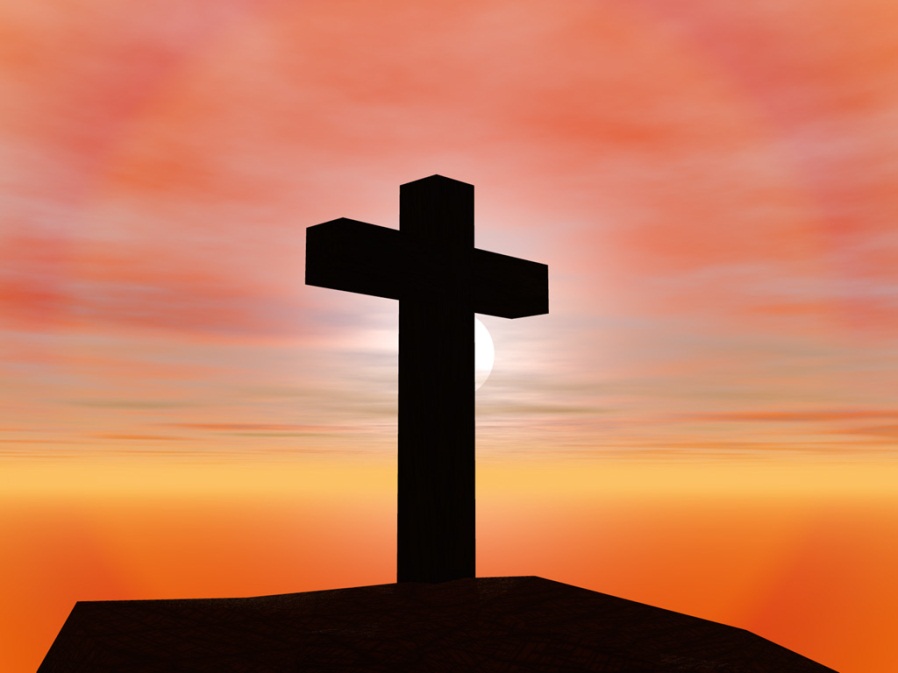 Mt. 1:21
21.  "She will bear a Son; and you shall call His name Jesus, for He will save His people from their sins."
No Room For Jesus
No Room In the Roman Empire
Micah 5:2 (Mt. 2:6); Hosea 11:1 (Mt. 2:15):
Jesus was prophesied about: His birth, and His coming from Egypt.
Herod was a man trying to defy God! (Mt. 2:1-15)
Mt. 2:16 (Fulfilling Jeremiah’s prophecy – Mt. 2:17-18)
16.  Then when Herod saw that he had been tricked by the magi, he became very enraged, and sent and slew all the male children who were in Bethlehem and all its vicinity, from two years old and under, according to the time which he had determined from the magi.
Many today have the same idea as Herod…
II Pet. 3:3; Mt. 6:24, 33; Ps. 14:1
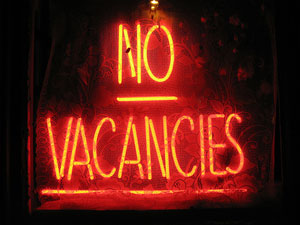 As Herod had no room for Christ in 
Rome, many strive to remove God
from our nation!
No Room For Jesus
No Room Among His Own People
Jn. 1:11 (Mk. 7:9)
11.   He came to His own, and those who were His own did not receive Him.
Jn. 1:12: Only a few accepted Him (Jn. 12:42-43)
Those who knew Jesus best had no room for Him – 
Mt. 13:53-58 
Even tried to kill Him! (Lk. 4:16-30)
Nathaniel expressed the common attitude toward those
from Nazareth – Jn. 1:46
II Cor. 6:16-18; I Pet. 2:9-10: Saints are His people, 
His temple and priesthood!
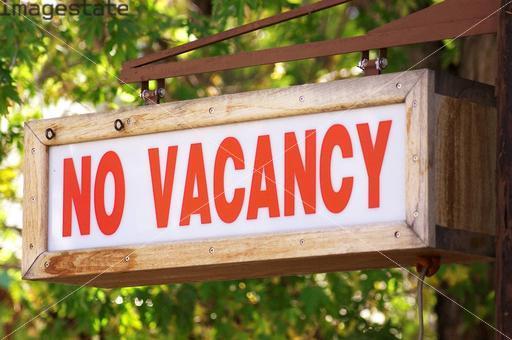 The Jews had no room for Jesus – 
Do we have room for Him in our lives?
No Room For Jesus
No Room With Judas
Mt. 26:14-16 (26:47-50)
14.  Then one of the twelve, named Judas Iscariot, went to the chief priests 
15.  and said, "What are you willing to give me to betray Him to you?" And they weighed out thirty pieces of silver to him. 
16.  From then on he began looking for a good opportunity to betray Jesus.
Judas fulfilled prophecy – Ps. 41:9 (Jn. 13:18-30)
Jesus said those who obey Him are His friends – Jn. 15:14
Jesus said those that obey can be deceived by riches and have the word choked out – Mt. 13:22
The saint who no longer has room for Jesus in their life is
like Judas – Heb. 10:26-31
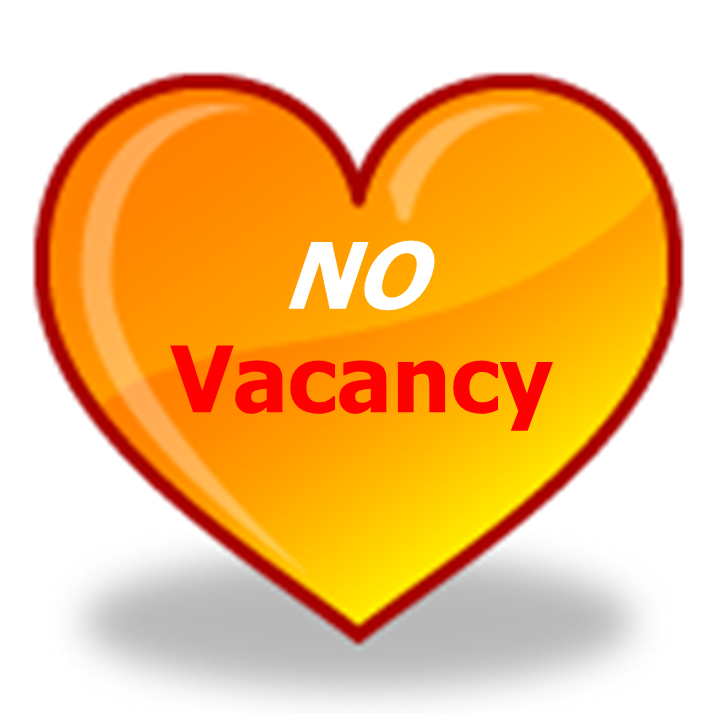 Judas no longer had room for Christ – 
Do we have room? 
Are we really His friend?
No Room For Jesus
No Room in the World
Jn. 1:9-10
9.   There was the true Light which, coming into the world, enlightens every man. 
10.  He was in the world, and the world was made through Him, and the world did not know Him.
Jn. 3:19; 15:18
They didn’t know Him from lack of teaching, but because they love “the darkness,” they love “evil.”
The world hated Christ and will hate His followers.
The One without sin, Who came to save the world, was put to death because the world had no room for Him! 
Heb. 4:15; Acts 3:13-15; Jn. 3:16
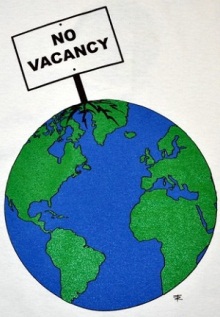 The world then and now has no room for 
Jesus, but seeks to remove Him from all
aspects of life!
No Room For Jesus
No Room in the Religious World
Jn. 14:23
23.  Jesus answered and said to him, "If anyone loves Me, he will keep My word; and My Father will love him, and We will come to him and make Our abode with him.
Rom. 14:17
17.  for the kingdom of God is not eating and drinking, but righteousness and peace and joy in the Holy Spirit.
Compare the teachings of Christ with denominations 
(Mt. 7:21-23; Mk. 7:9; Eph. 4:14):
They teach a “different” gospel – Gal. 1:6-9
They teach a different “way” of salvation – Mk. 16:16; Acts 2:38
The social gospel and their traditions supplanted Jesus! (Mk. 7:9)
The religious world seems to have no 
room for Jesus, the One they claim to
serve, because of their man-made 
doctrines and traditions!
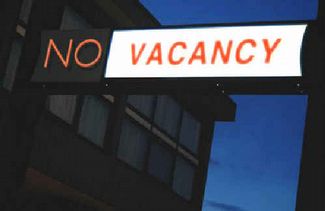 No Room For Jesus
Conclusion
Is there room for Christ in our hearts?
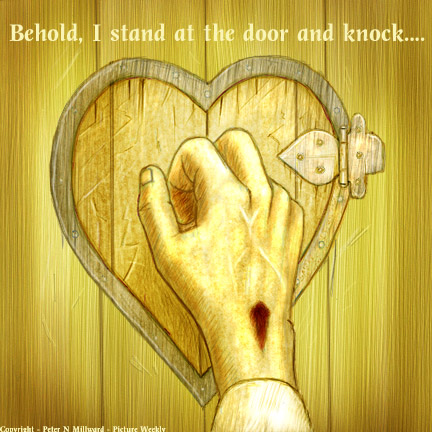 Rev. 3:20
20.   'Behold, I stand at the door and knock; if anyone hears My voice and opens the door, I will come in to him and will dine with him, and he with Me.
What do we crowd out to make room for? (Do we let Christ in?)
No Room For Jesus
Conclusion
Rom. 8:29
29.  For those whom He foreknew, He also predestined to become conformed to the image of His Son, so that He would be the firstborn among many brethren;
Do we submit and conform to Christ, or like the world, try
to conform Him to our image?
May we ever not just make room for Him seasonally, but 
make room for Jesus every day!
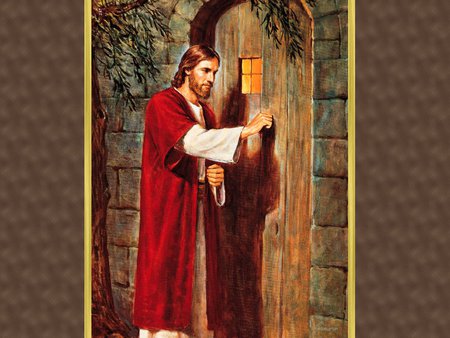 While men in the past and present
may have no room for Jesus, let 
us make sure that we give Jesus 
Christ plenty of room in our lives! (Rev. 3:20)
No Room For Jesus
“What Must I Do To Be Saved?”
Hear The Gospel (Jn. 5:24; Rom. 10:17)
Believe In Christ (Jn. 3:16-18; Jn. 8:24)
Repent Of Sins (Lk. 13:35; Acts 2:38)
Confess Christ (Mt. 10:32; Rom. 10:10)
Be Baptized (Mk. 16:16; Acts 22:16)
Remain Faithful (Jn. 8:31; Rev. 2:10)
For The Erring Child of God: 
Repent (Acts 8:22), Confess (I Jn. 1:9),
Pray (Acts 8:22)